«Мои ученики будут узнавать новое не от меня. Они будут открывать это новое сами. Моя задача- помочь им раскрыться и развить собственные идеи».

И.Г. Песталоцци
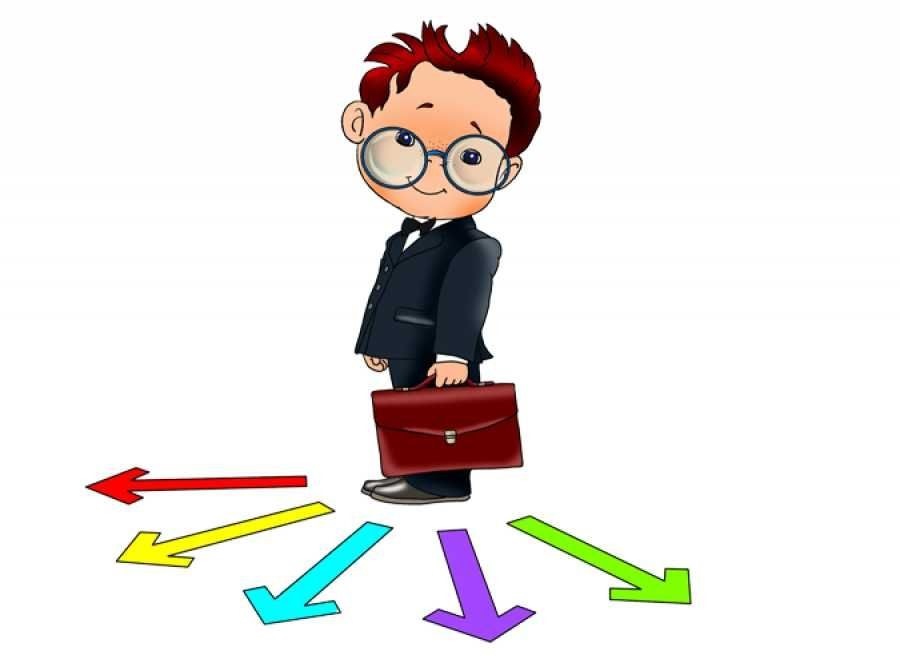 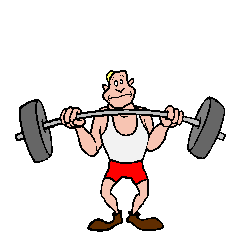 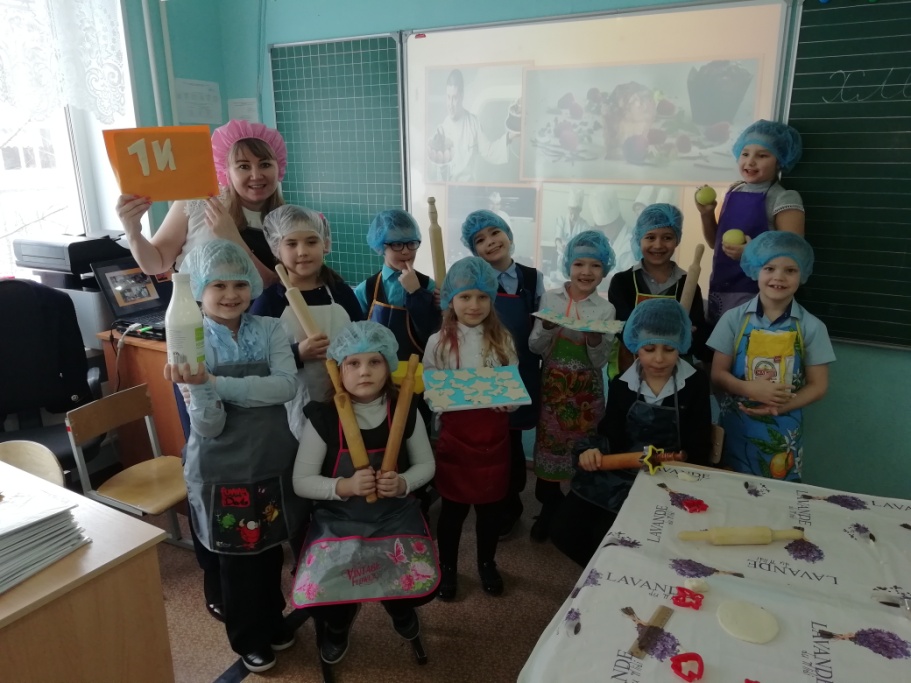 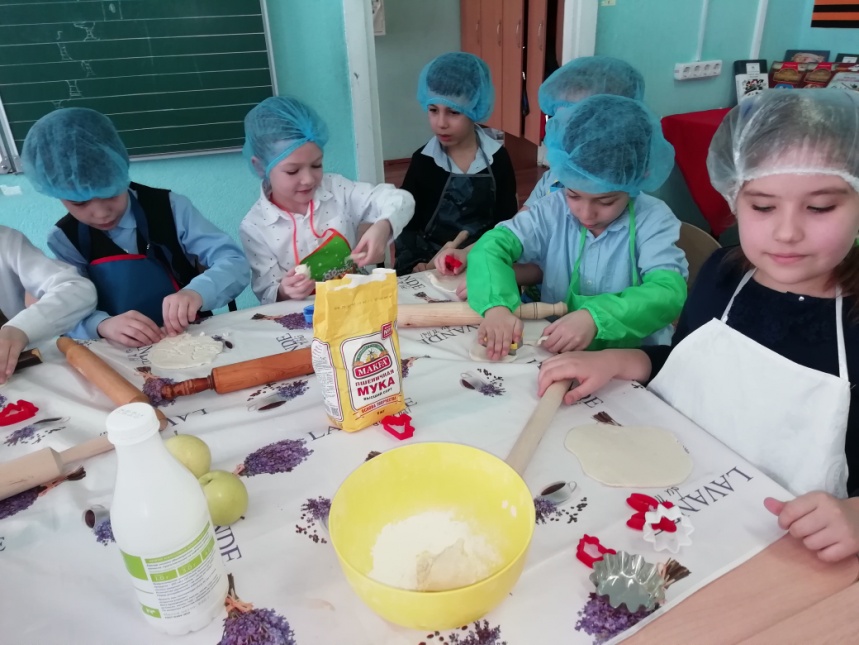 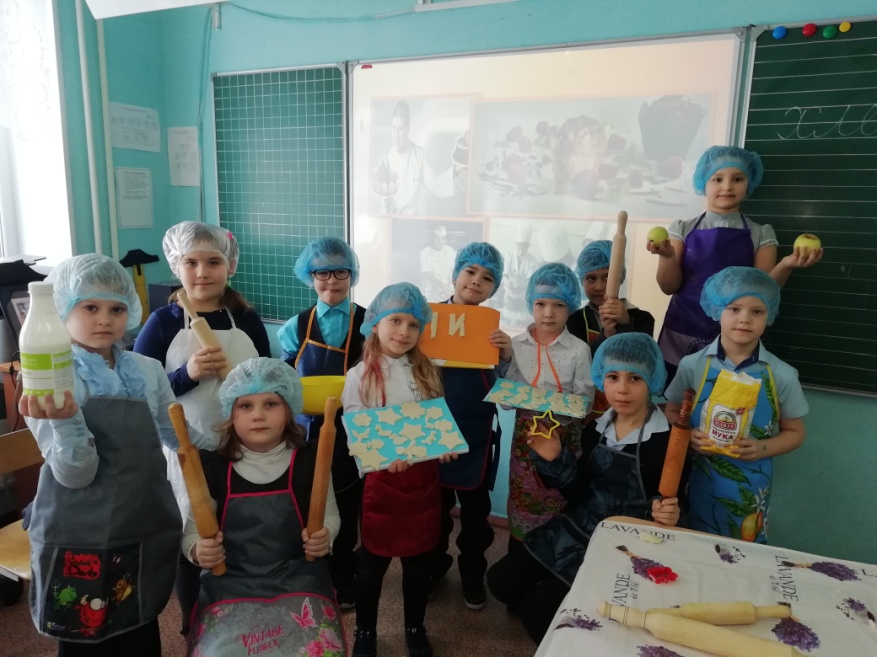 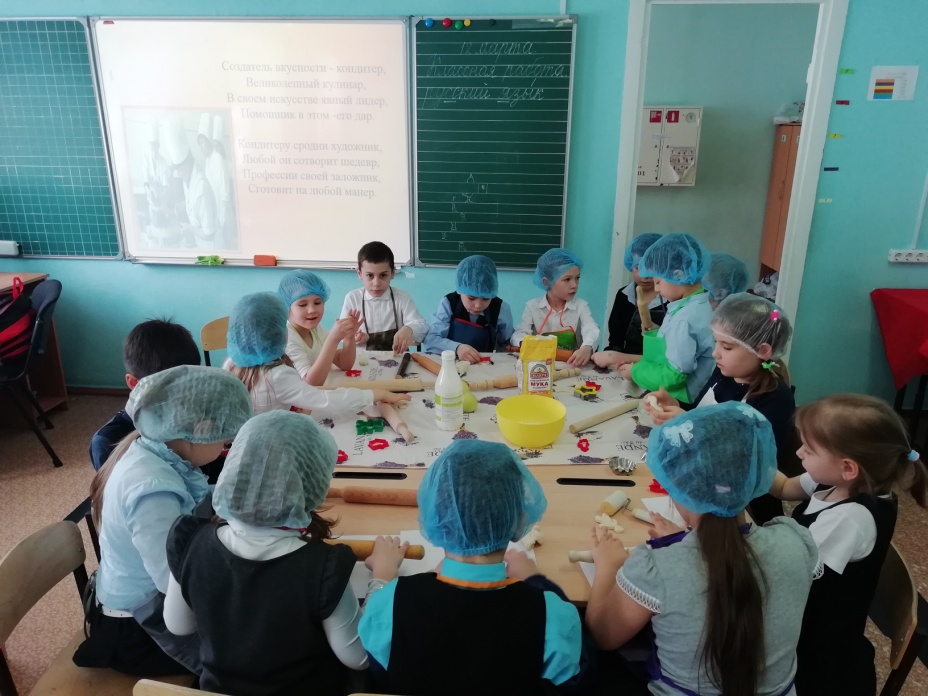 «Кухня»
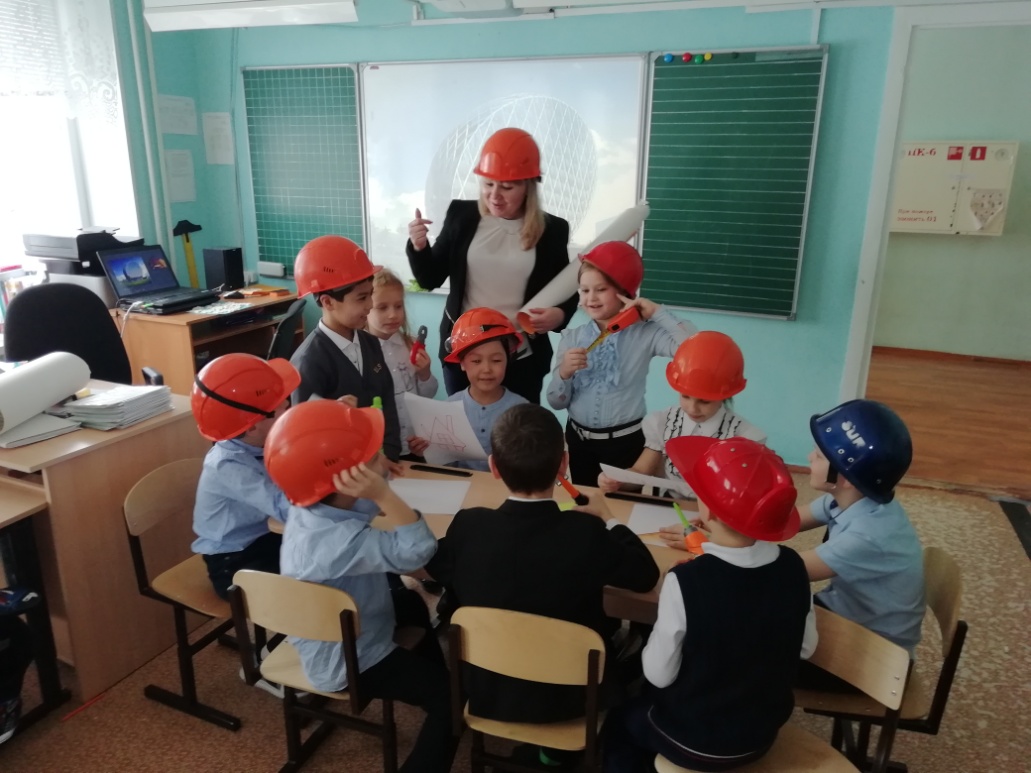 МАТЕМАТИКА
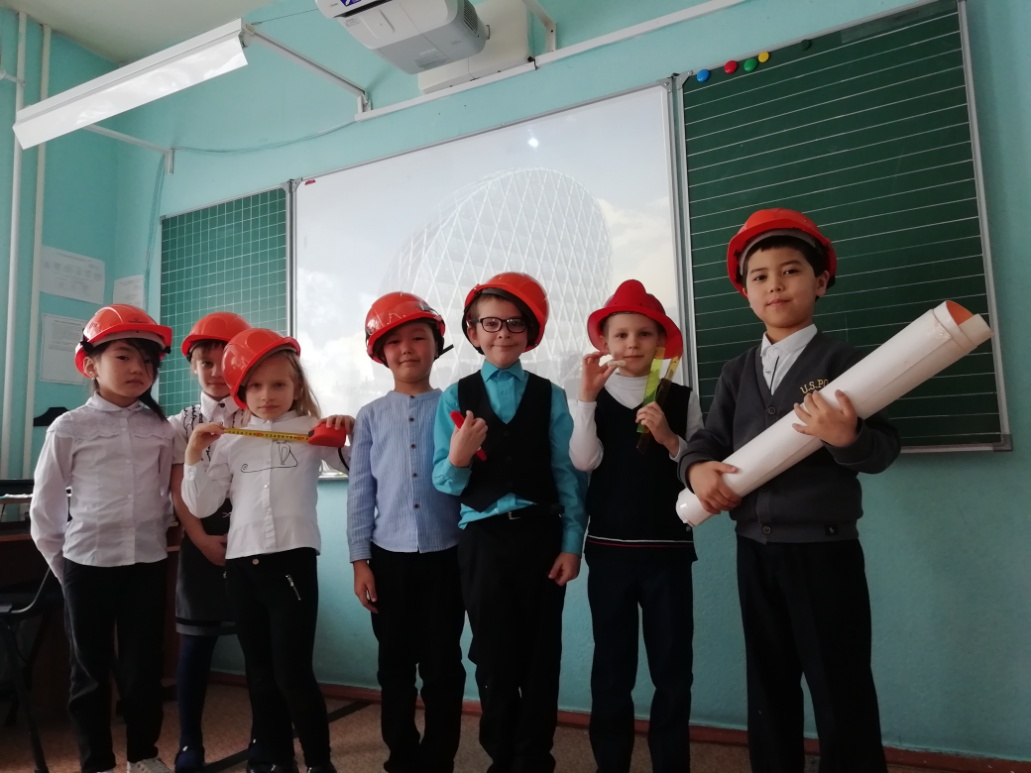 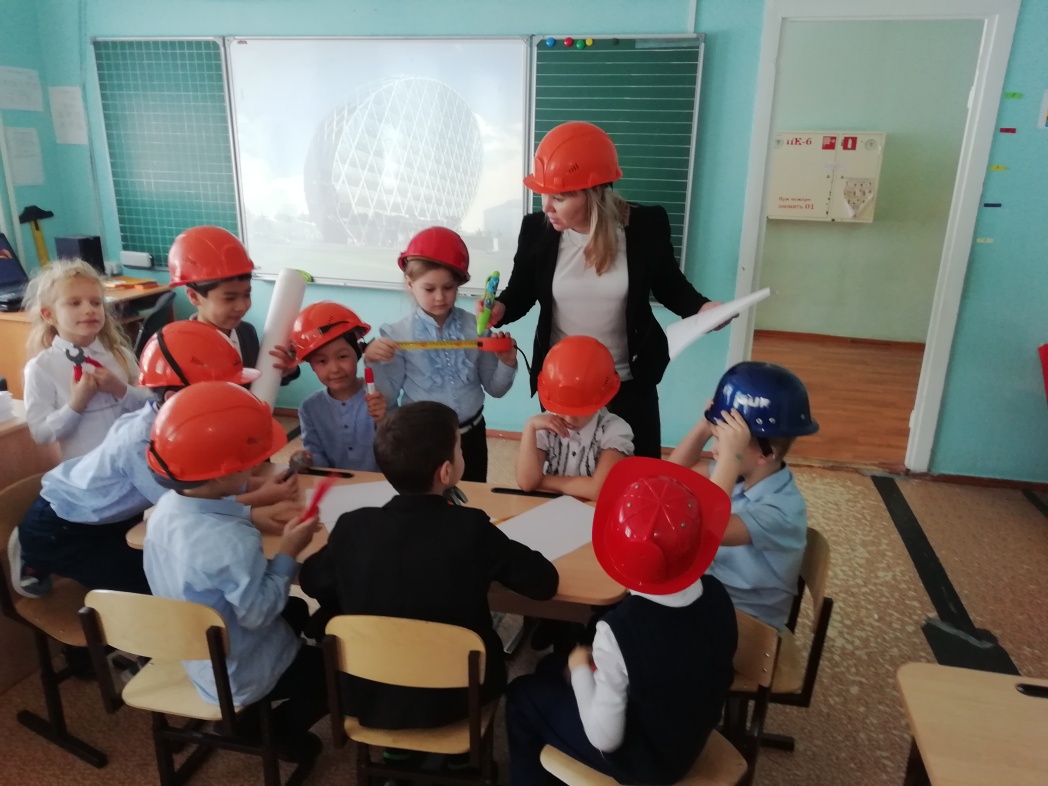 «Школа ремонта»
РУССКИЙ ЯЗЫК
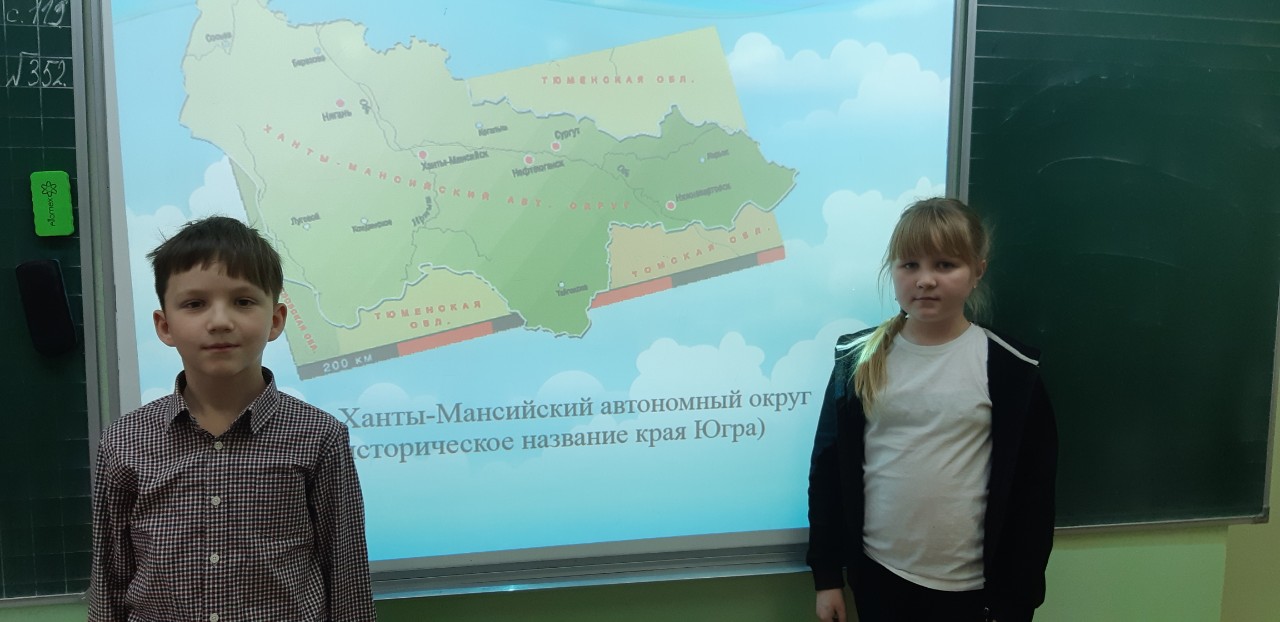 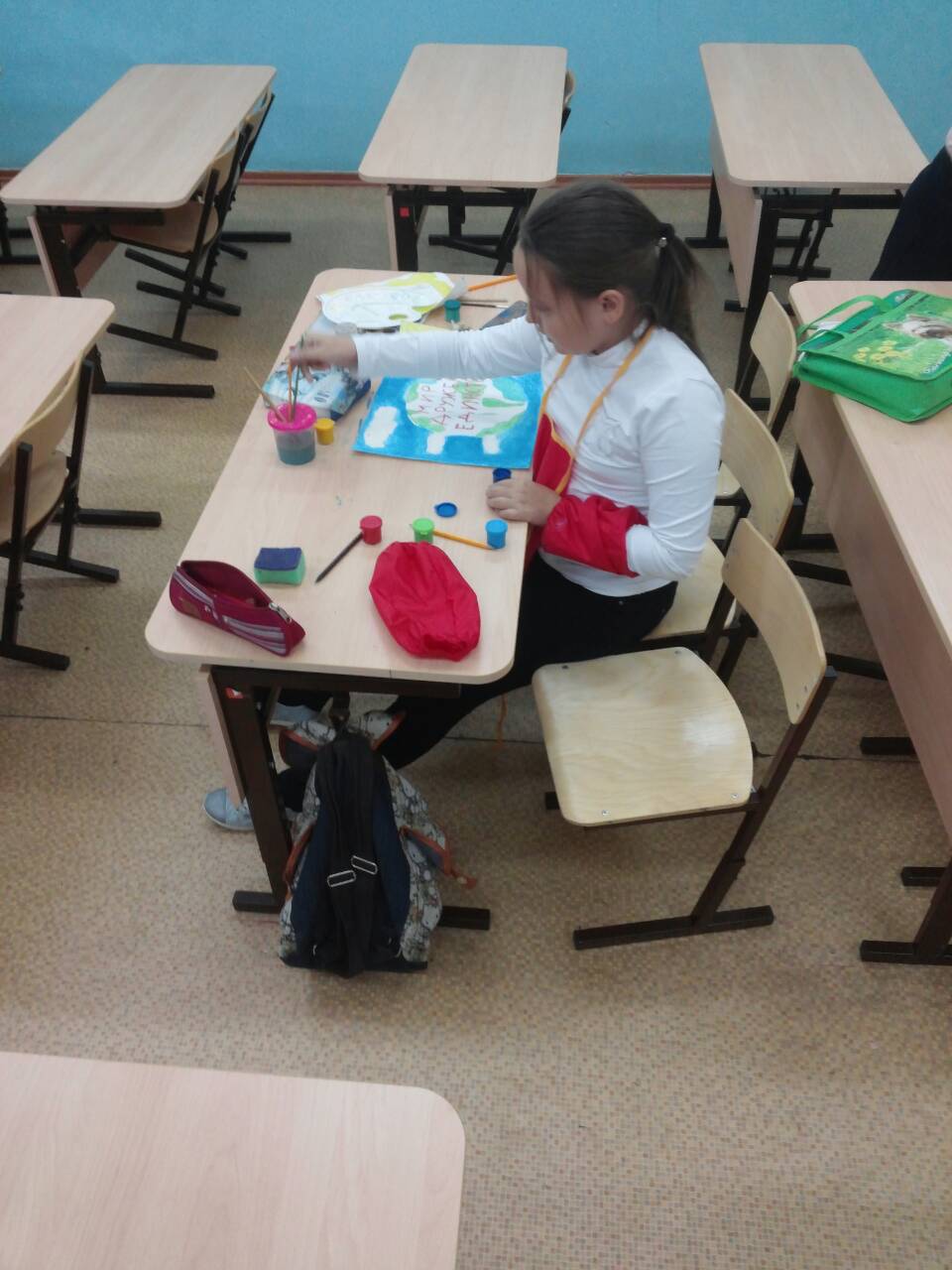 «АБВГДйка»
ОКРУЖАЮЩИЙ     МИР
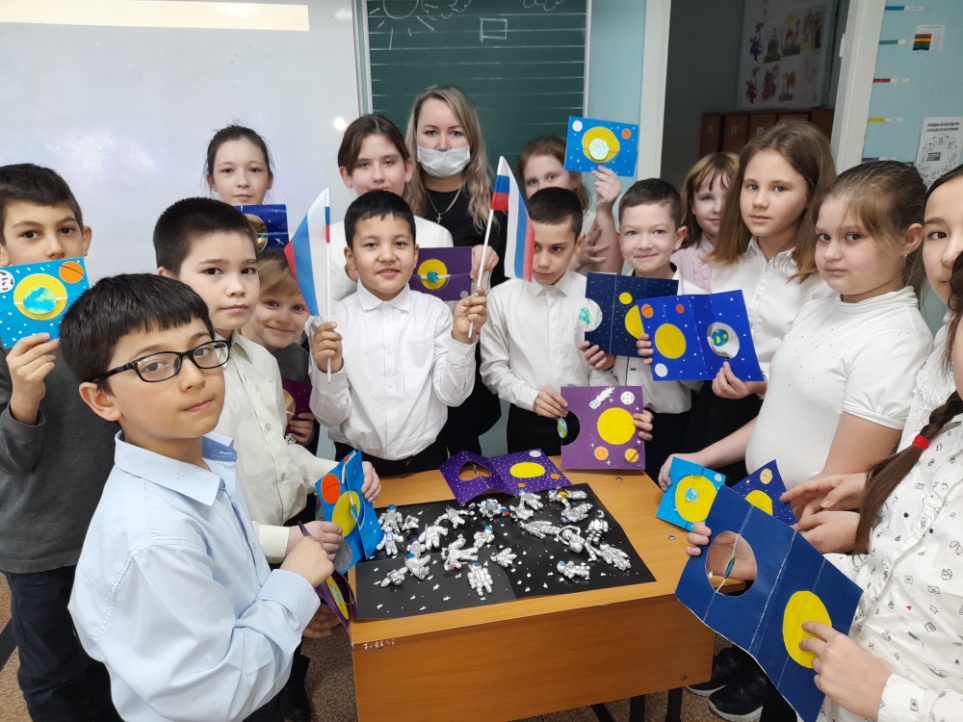 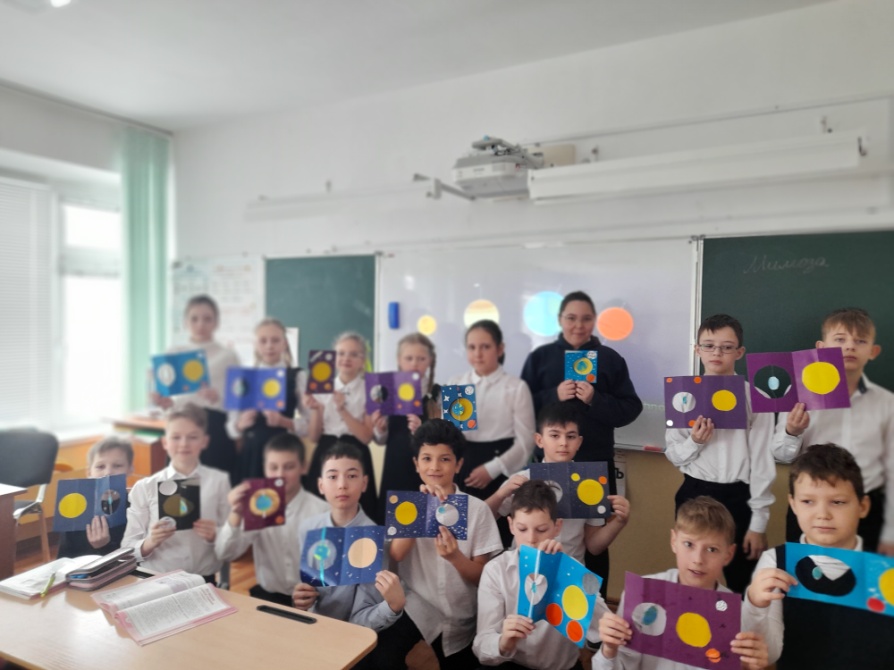 «Галилео»
ОКРУЖАЮЩИЙ     МИР
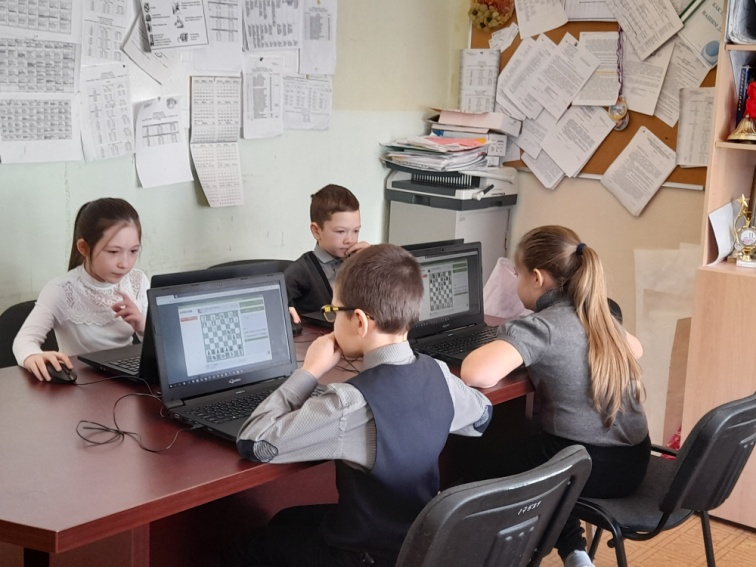 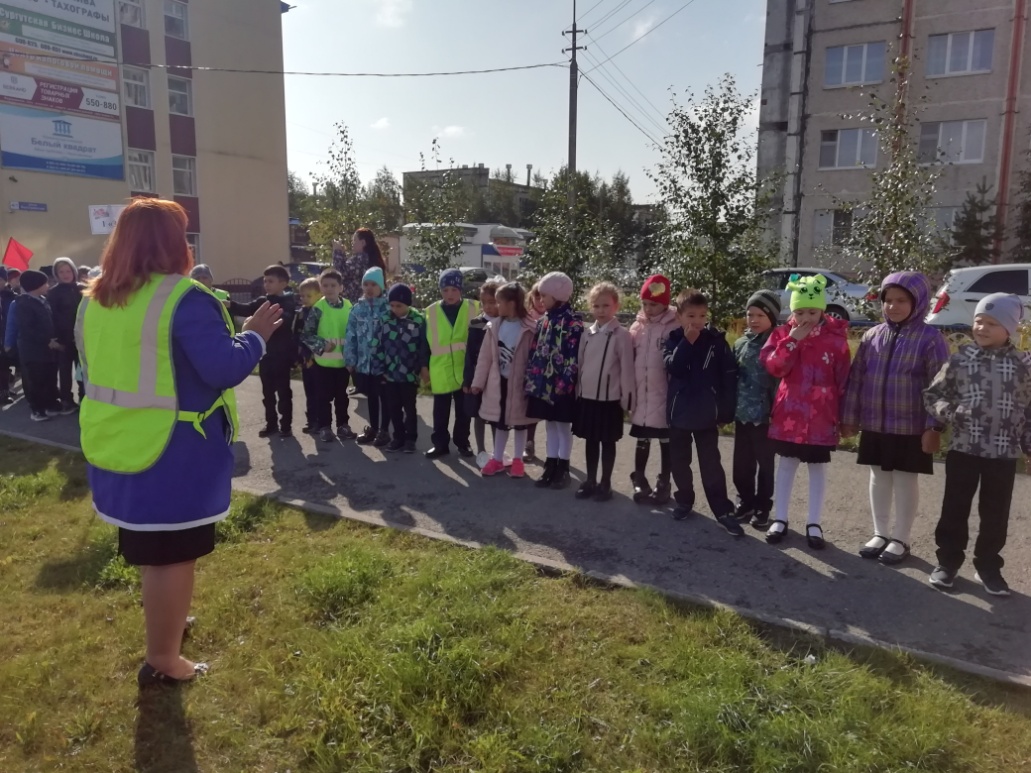 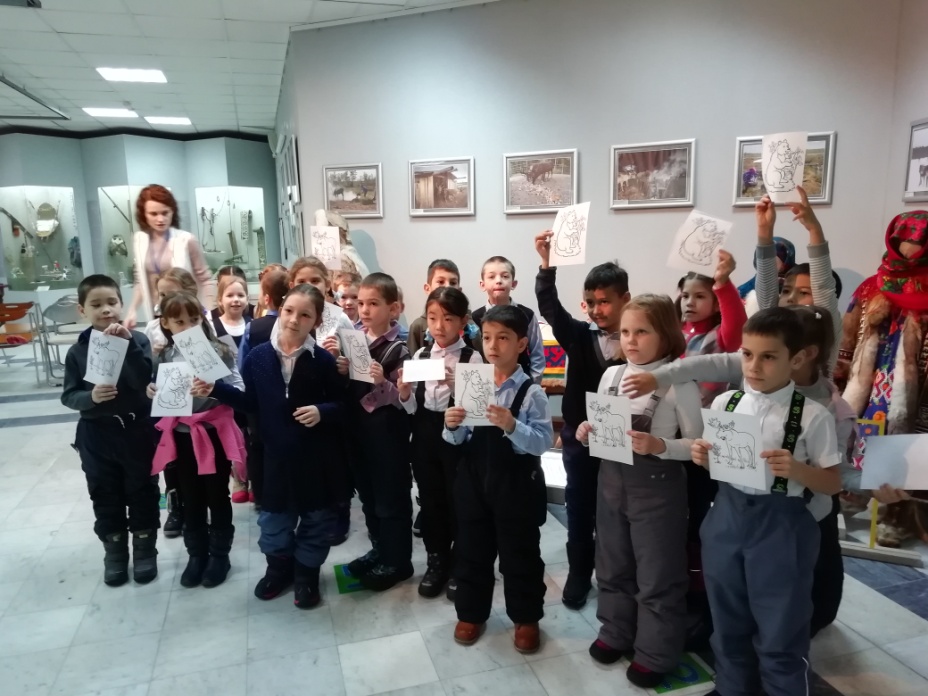 «Как устроен мир?»
ТЕХНОЛОГИЯ
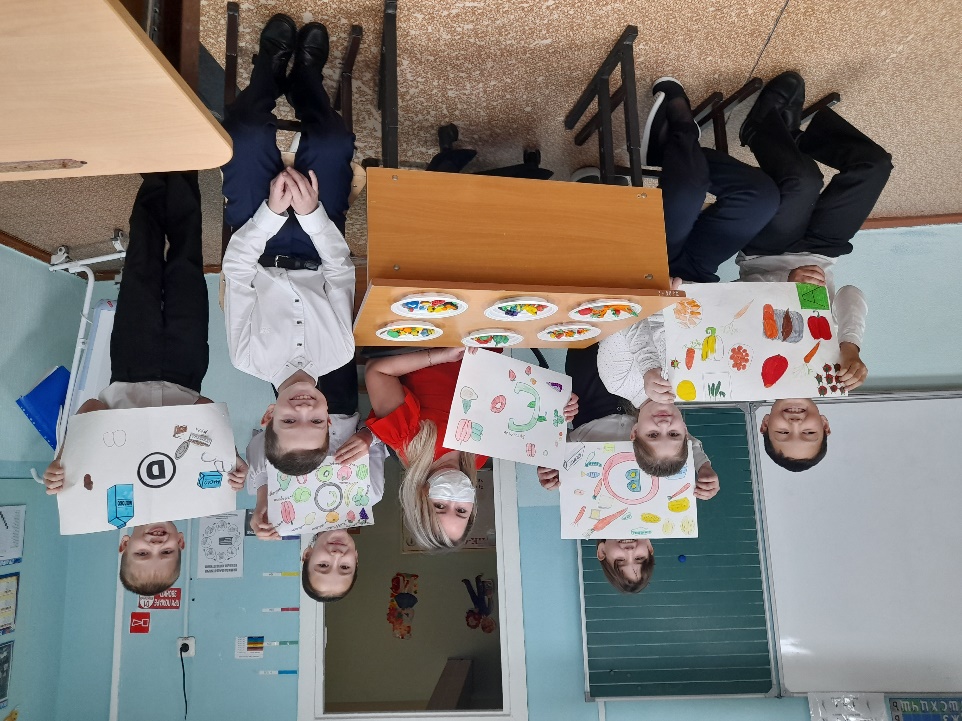 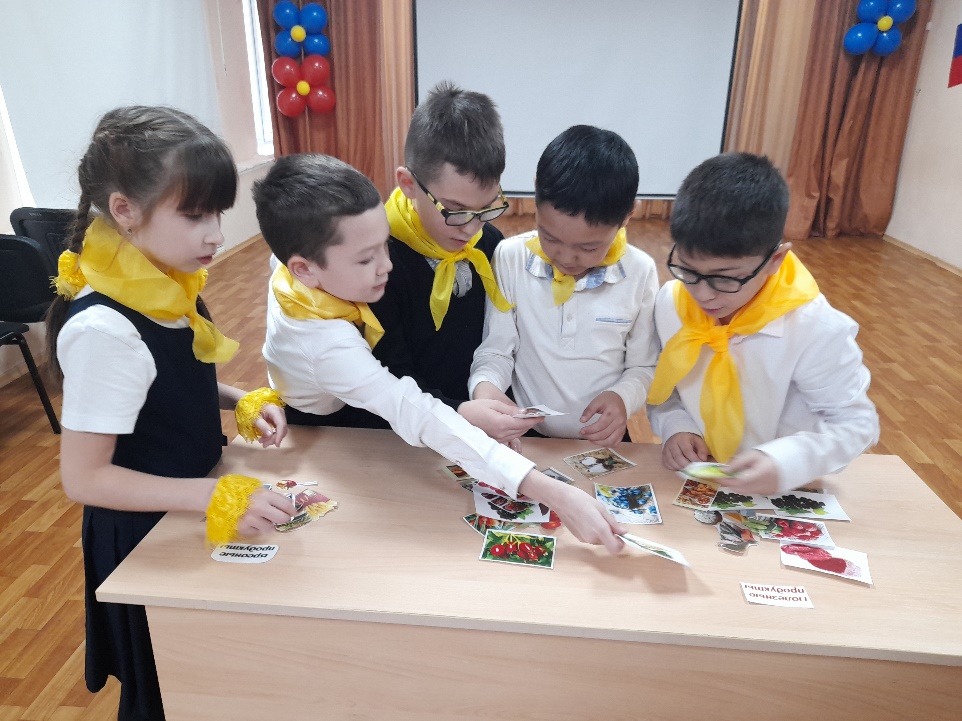 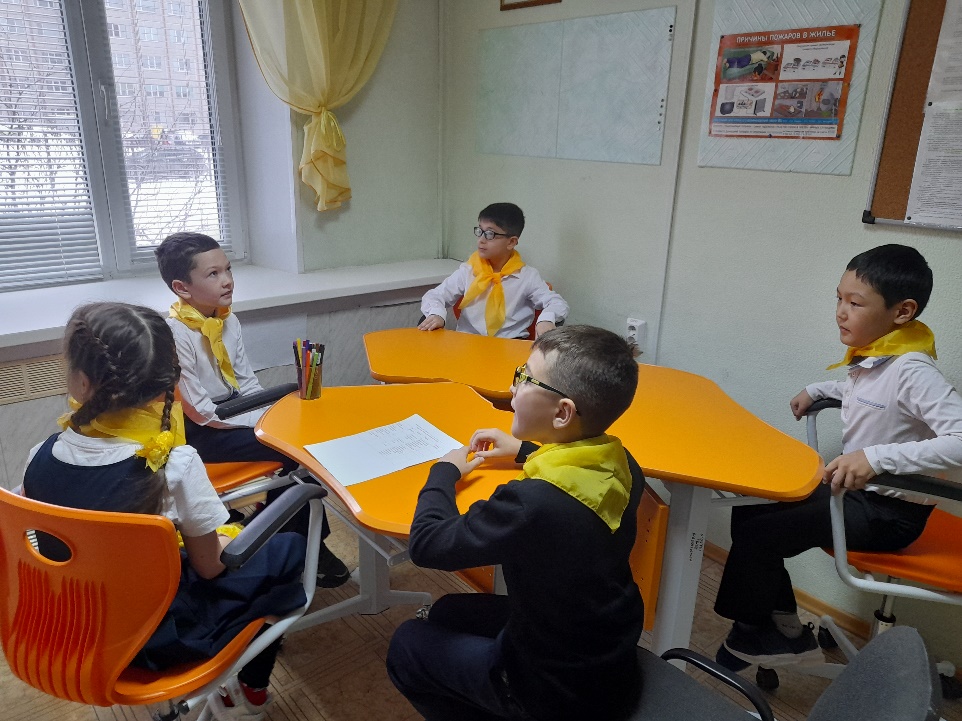 «ОЧУМЕЛЫЕ РУЧКИ»
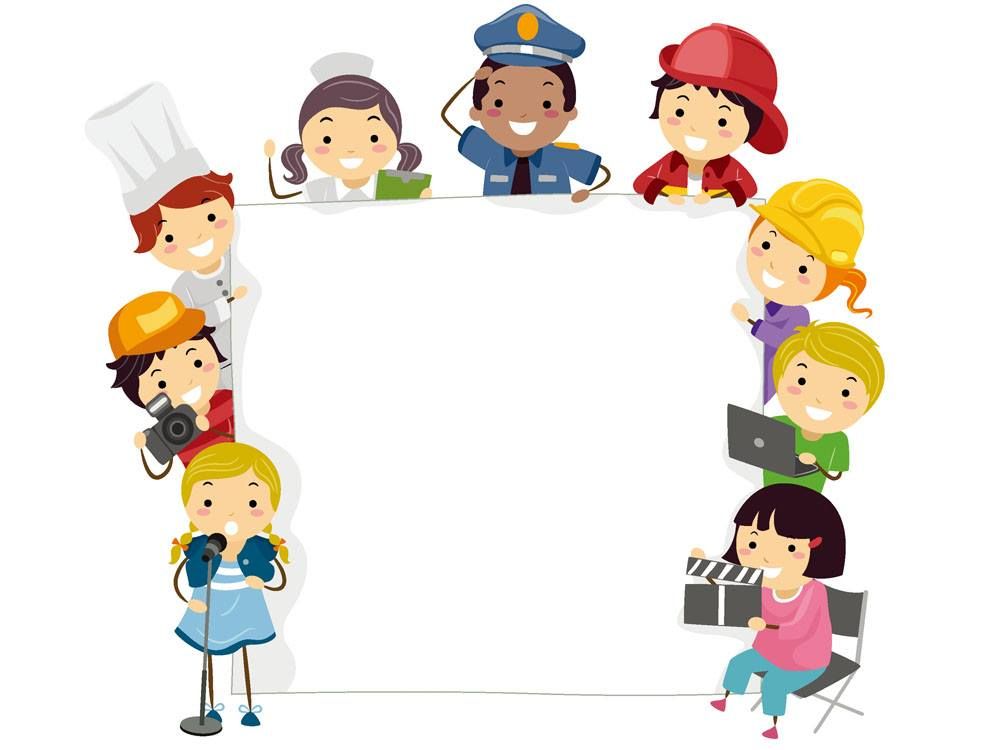 Друзья, берегите минуту    и час
Любого из школьных дней!
Пусть станет профессором каждый из вас
В профессии нужной своей.
        Михаил Раскатов
Спасибо за внимание!
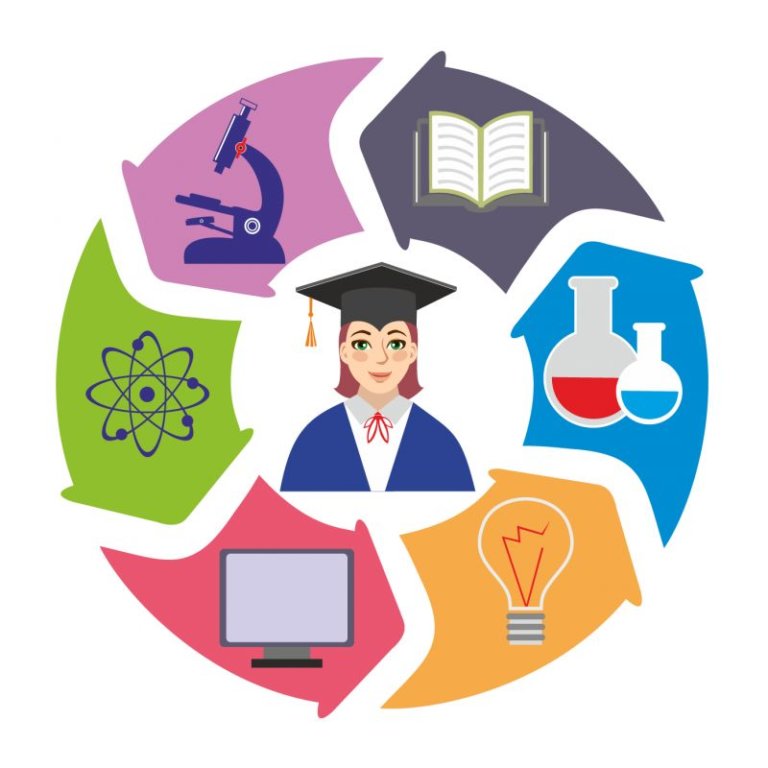